LESSON8-1 Recording Closing Entries
Learning Objectives
LO1 	Journalize and post closing entries for a service business organized as a proprietorship.
Lesson 8-1
Need for Permanent and Temporary Accounts
LO1
Accounts used to accumulate information from one fiscal period to the next are called permanent accounts.
Permanent accounts are also referred to as real accounts. 
Accounts used to accumulate information until it is transferred to the owner’s capital account are called temporary accounts. 
Temporary accounts are also referred to asnominal accounts.
SLIDE 2
Lesson 8-1
Need for Closing Temporary Accounts
LO1
Journal entries used to prepare temporary accounts for a new fiscal period are called closing entries. 
The temporary account balances must be reduced to zero at the end of each fiscal period.
SLIDE 3
Lesson 8-1
Need for the Income Summary Account
LO1
When revenue is greater than total expenses, resulting in a net income, the Income Summary account has a credit balance, as shown in the T account.
Income Summary
Income Summary
Debit
Total expenses (greater than revenue)
(Debit balance is the net loss.)
Credit
Revenue
Debit
Total expenses
Credit
Revenue (greater than expenses)
(Credit balance is the net income.)
When total expenses are greater than revenue, resulting in a net loss, the Income Summary account has a debit balance, as shown in the T account.
SLIDE 4
Lesson 8-1
Closing Entry for an Income Statement Account with a Credit Balance
LO1
Sales
Balance 	5,820.00
(New Balance	0.00)
Closing	5,820.00
Closing (revenue)	5,820.00
Income Summary
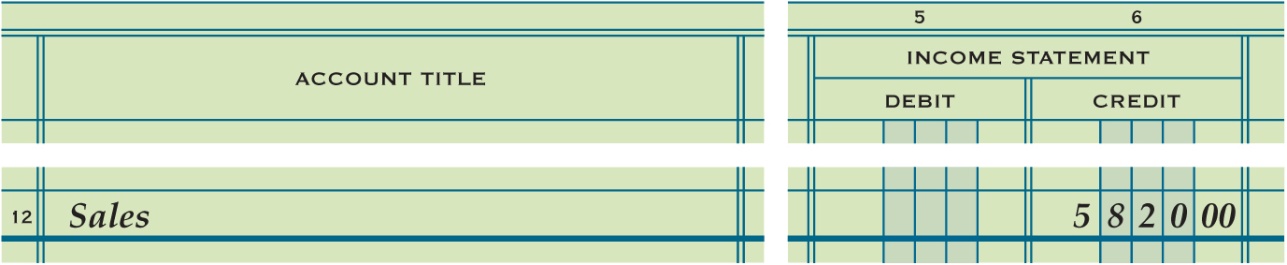 1
2
3
4
(Debit to close)
Date
Debit
Heading
Credit
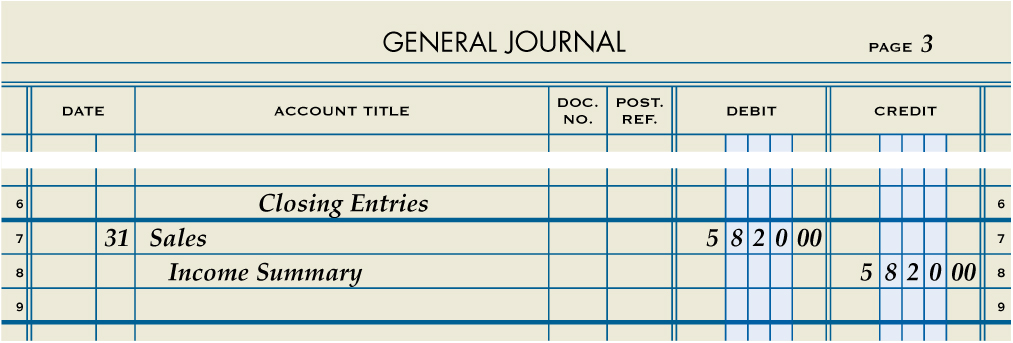 SLIDE 5
Lesson 8-1
Closing Entry for Income Statement Accounts with Debit Balances
LO1
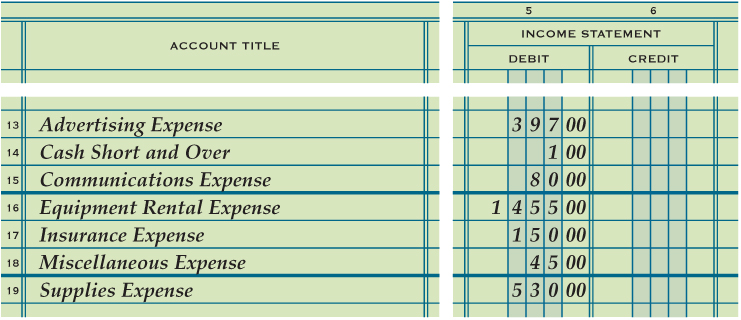 (Credit to close)
Debit Amount
Income Summary
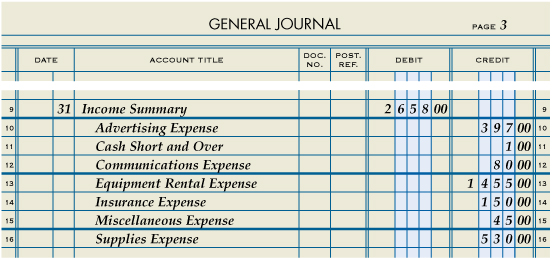 Date
Credit
SLIDE 6
Lesson 8-1
Closing Entry to Record Net Income or Loss and Close the Income Summary Account
LO1
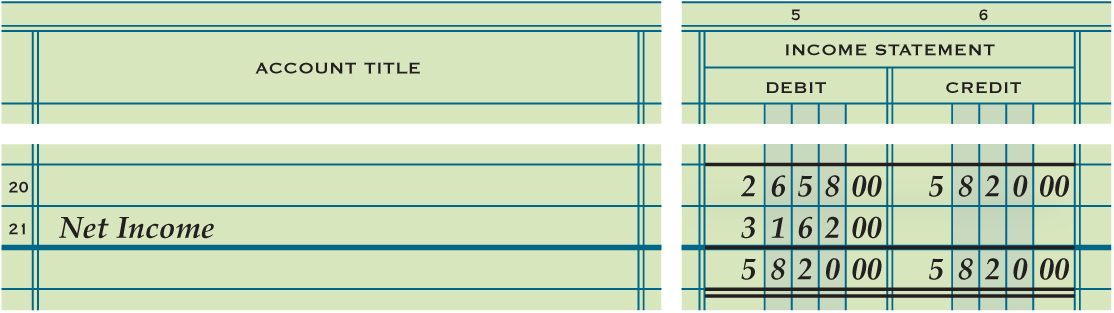 (Capital: credit to record net income)
1
2
3
(Income Summary: debit to close)
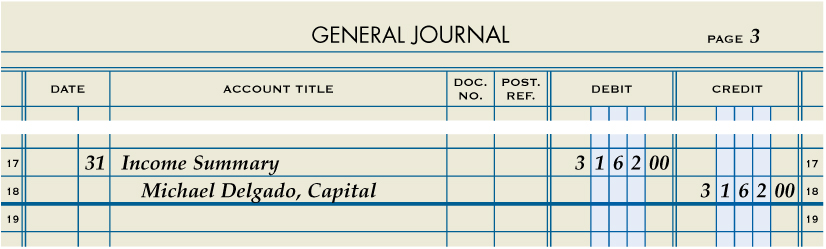 Date
Debit
Credit
SLIDE 7
Lesson 8-1
Closing Entry for the Owner’s Drawing Account
LO1
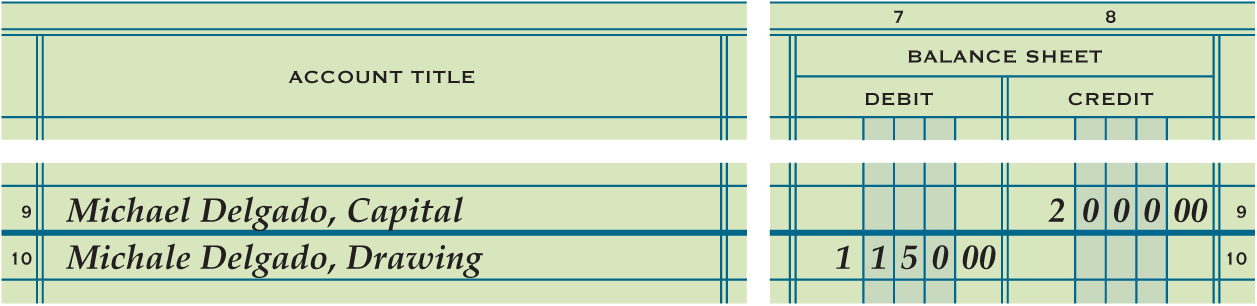 (Credit to close)
1
2
3
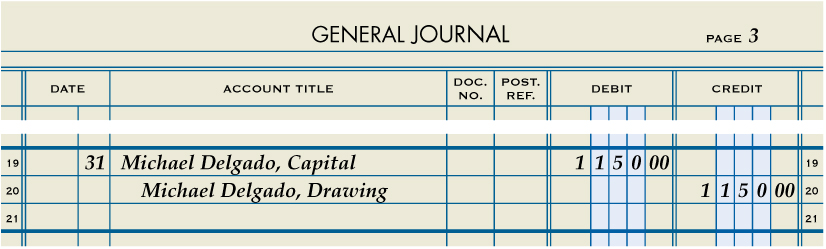 Date
Debit
Credit
SLIDE 8
Lesson 8-1
Lesson 8-1 Audit Your Understanding
1.	What do the ending balances of permanent accounts for one fiscal period represent at the beginning of the next fiscal period?
ANSWER
Beginning balances
SLIDE 9
Lesson 8-1
Lesson 8-1 Audit Your Understanding
2.	What do the balances of temporary accounts show?
ANSWER
Changes in the owner’s capital account for a single fiscal period
SLIDE 10
Lesson 8-1
Lesson 8-1 Audit Your Understanding
3.	List the four closing entries.
ANSWER
1.	An entry to close income statement accounts with credit balances. 
2.	An entry to close income statement accounts with debit balances. 
3.	An entry to record net income or net loss and close the Income Summary account. 
4.	An entry to close the owner’s drawing account.
SLIDE 11